МЕНТАЛЬНАЯ АРИФМЕТИКА
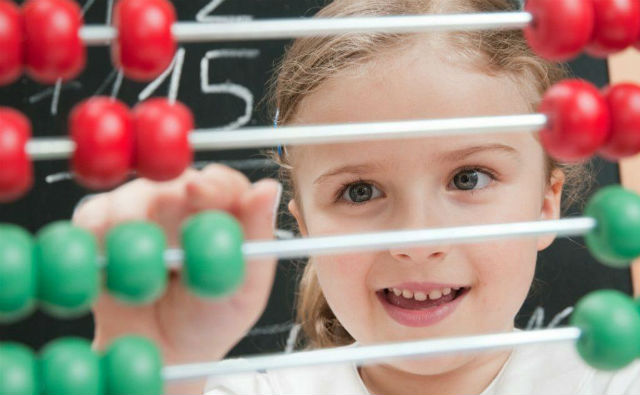 учитель математики МБОУ СШ №31
Мурзина ЕА
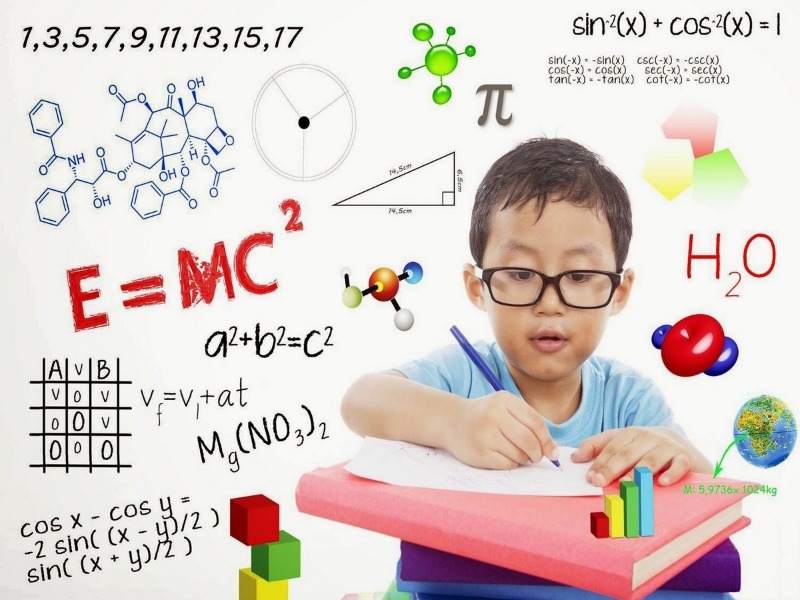 1/24
https://www.youtube.com/watch?v=0324vgFWkuo
Что такое ментальная арифметика?
Ментальная арифметика- это программа развития умственных способностей и творческого потенциала с помощью арифметических вычислений на японских счетах АБАКУС  без использования компьютера, калькулятора и другой вычислительной техники… только перекидывая косточки счетов в уме.
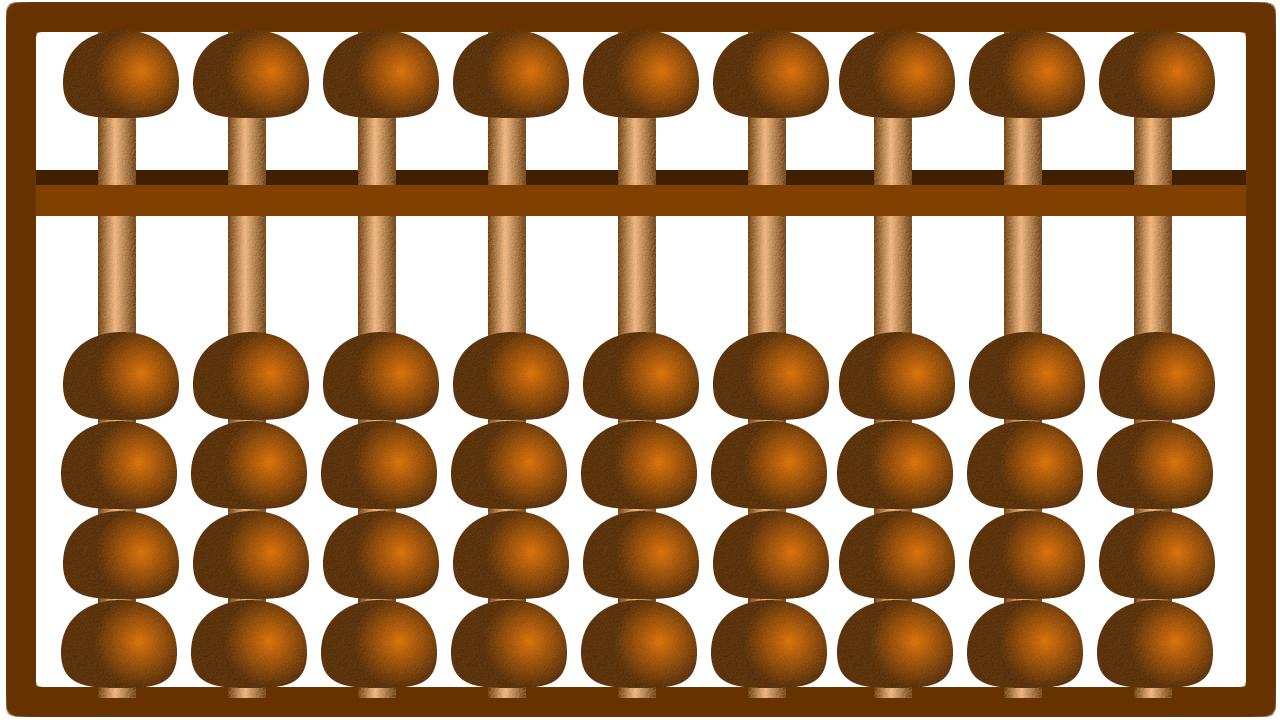 Ментальная арифметика
В отличие от обычной арифметики упражнения на счетах задействуют оба полушария головного мозга.
      Причем, их развитие происходит согласованно и гармонично.  
      Подходит детям от 4 до 16 лет.
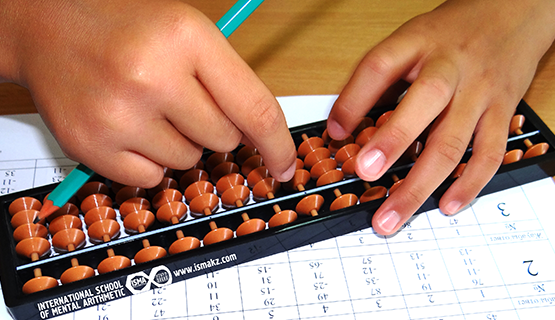 Актуальность
Почему же столь древняя методика получает свое повсеместное распространение по всему миру именно сегодня? Это напрямую связано с развитием технологий и изменениями в связи с этим на рынке труда и в экономике в целом. Повсеместное использование машинного труда, гаджетов и роботов поставило ребром вопрос: зачем нужен человек, если его можно заменить? Человек имеет преимущество перед компьютером или роботом в одном главном аспекте. Творчество. Потому что только человек способен придумать решение задачи множеством разных, неизвестных ранее способов; человек способен принимать во внимание объективные и субъективные факторы в принятии решений; и только человек способен творить и изобретать. И все эти умения необходимы человеку сегодня вне зависимости от его сферы деятельности. Вот почему так важно сегодня иметь гармонично развитое творческое и рациональное начало.
Ментальная арифметика
Несмотря на то, что нынешняя образовательная система отдает преимущество развитию левого полушария мозга у детей вместо развития правого полушария мозга, в правом полушарии мозга скрыт колоссальный потенциал. Убедительным примером служит то, что такие великие умы как Эйнштейн своей гениальностью были обязаны высокоразвитому правому полушарию мозга. Эйнштейн говорил: «Воображение важнее знания. Знание ограничено. Воображение охватывает весь мир».
В течение первых лет жизни образуются нейронные связи, которые определяют развитие мозга. Если эти соединения не стимулируются на этом важном этапе жизни, то они отмирают навсегда.
Ментальная арифметика
Развитие левого полушария значительно преобладает над правым. Иными словами, логическое мышление развито хорошо. Зато творческое мышление — интуиция, выбор правильных путей и поступков — работает не на высшем уровне.
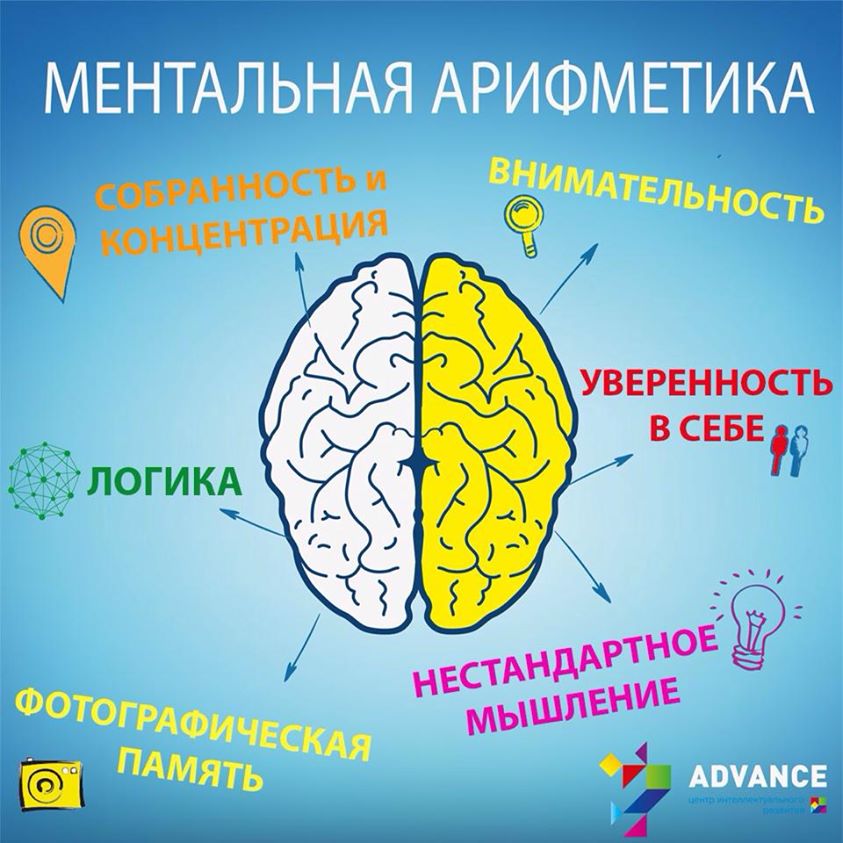 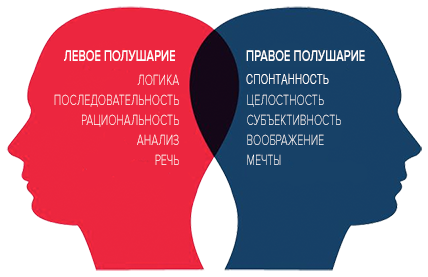 Ментальная арифметика развивает способность к успеху в любом деле
Занятия Ментальной арифметикой помогают натренировать нейронные связи головного мозга  ребенка, развивают скорость и качество его мышления. 

     Также развивают самостоятельность, инициативность, умение критически оценивать себя.
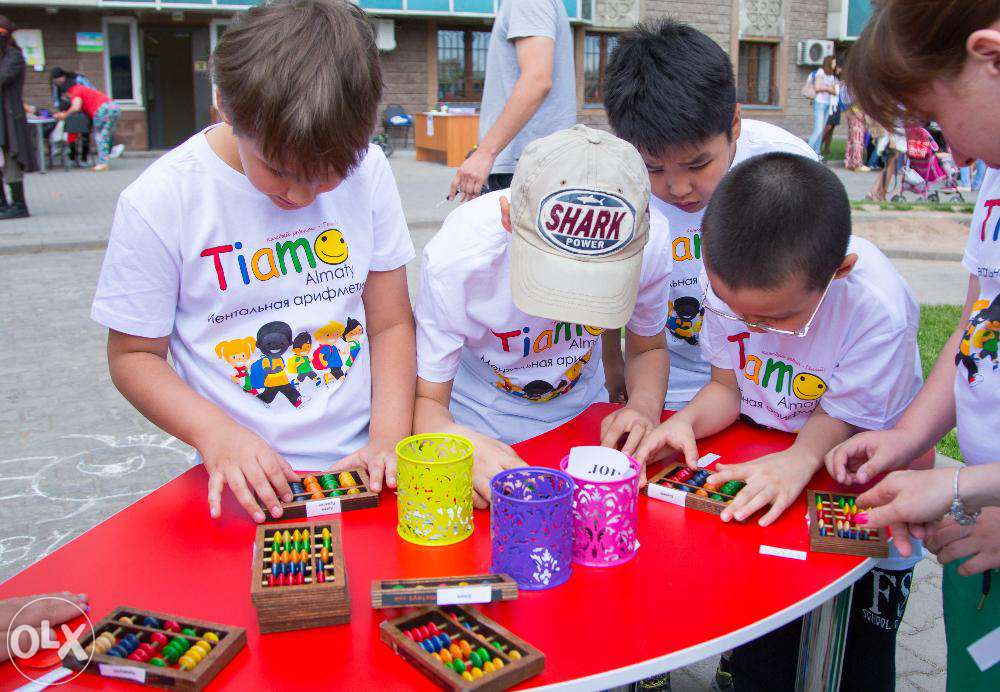 ИСТОРИЯ МЕНТАЛЬНОЙ АРИФМЕТИКИ
Ментальная арифметика – методика достаточно молодая и в то же время очень древняя. Началом ее существования можно считать изобретение счетной доски (суаньпань) в Китае более 5 тысяч лет назад. Те древние счеты представляли собой дощечку со специальными обозначениями и песком, разделенным на строки.
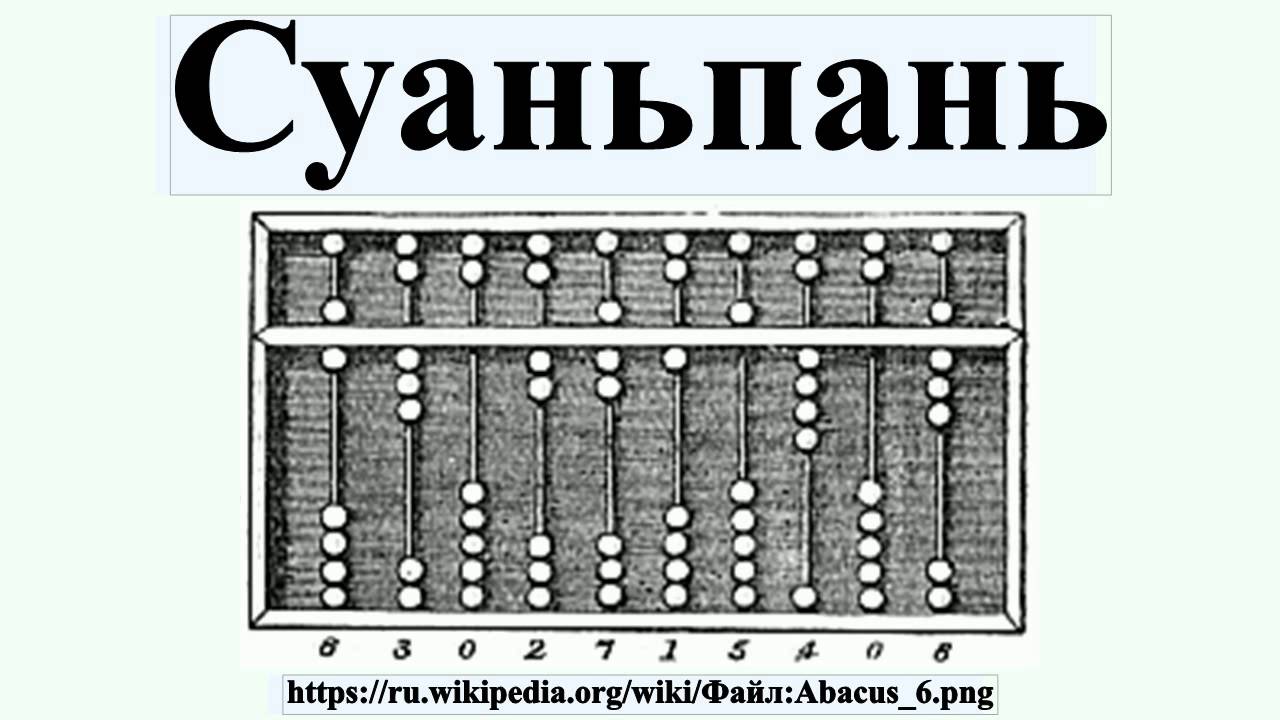 ИСТОРИЯ МЕНТАЛЬНОЙ АРИФМЕТИКИ
Чуть позже в Египте, Древней Греции и Древнем Риме появились аналогичные приспособления для арифметических вычислений (абак). Они больше походили на современные счеты, поскольку подсчет велся на доске не с помощью песка, а с использованием камней или косточек.
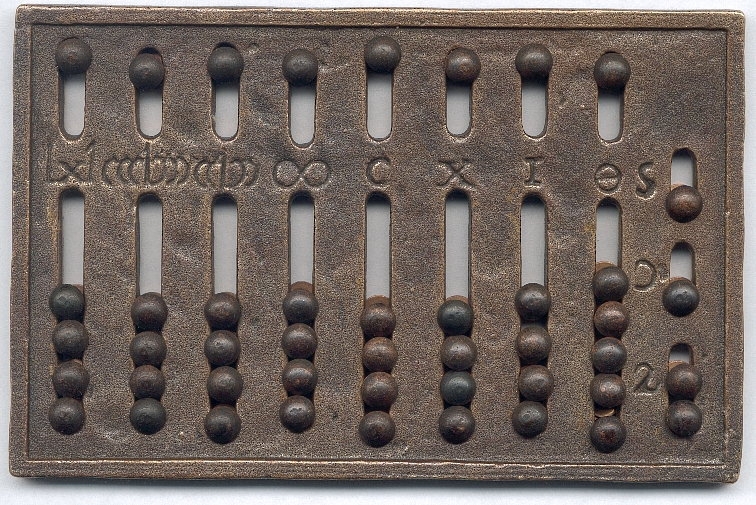 ИСТОРИЯ МЕНТАЛЬНОЙ АРИФМЕТИКИ
Японцы немного  модернизировали суаньпань, убрав одну лишнюю косточку, и назвали на свой манер «соробаном», что в переводе означает «вычислительная доска». Соробаны активно использовались, поскольку в стране восходящего солнца в те времена процветала торговля и значимость математического образования была очень высока.
Ментальная арифметика
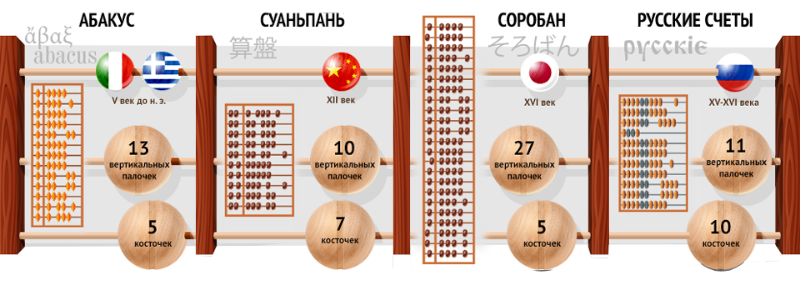 Ментальная арифметика
В наше время абакус-соробан может приобрести себе любой желающий. Их много разных. Цветные и черно-белые, металлические, пластмассовые и деревянные, большие и маленькие. Также соробаны могут отличаться количеством спиц.
Ментальная арифметика
В Японии и Китае ментальная арифметика является обязательным предметом, по которому дети начинают обучение в школе.  Очень активно применяют техники ментальной арифметики в Турции, Казахстане, Малайзии и странах Северной Америки. 

В Европе и Америке активно заинтересовались соробаном в XXI веке. А в нашей стране первые школы обучения ментальной арифметике появились в 2013 году.
Ментальная арифметика
Способ вычислений с помощью счет внесен в список культурного и нематериального наследия ЮНЕСКО 


И действительно, счетная доска – это уникальное изобретение человечества. Она позволила древним людям быстро складывать, вычитать, перемножать и делить многозначные числа, а также извлекать квадратные и кубические корни.
Что должен знать ребёнок, чтобы начать изучать курс ментальной арифметики? Какая должна быть база знаний?
-Ребёнок должен уметь считать от 1 до 10
-Ребёнок должен уметь считать предметы (камешки, конфетки и .т.д.)
-Ребёнок должен уметь узнавать цифры
-Желательно, чтобы ребёнок умел писать цифры
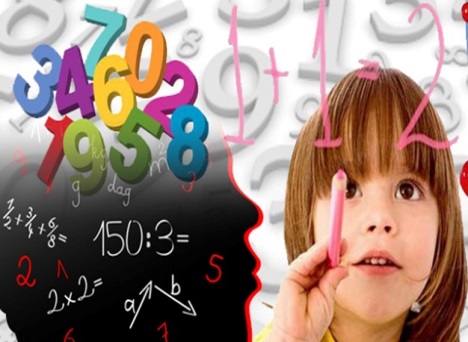 Ментальная арифметика
ЭТАП 1.
На первом этапе дети осваивают технику счета на абаке, используя для этих операций сразу две руки. Включение в процесс счета обоих полушарий мозга обеспечивает быстрое выполнение и запоминание действий.
Ментальная арифметика
Абакус (или абак) – приспособление для арифметических вычислений, состоящее из прямоугольной рамы с закрепленными внутри нее спицами, по которым свободно перемещаются кости (или камешки).
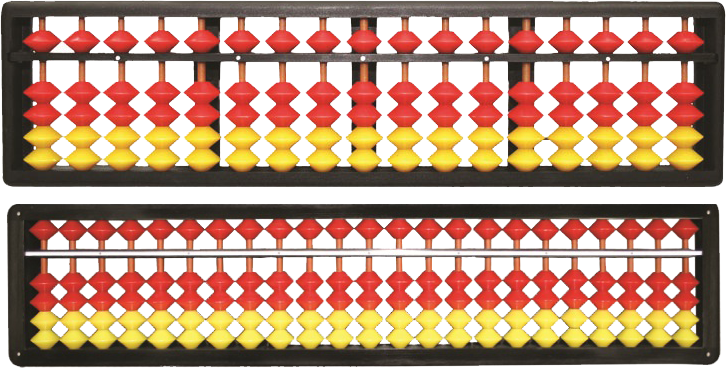 Ментальная арифметика
ЭТАП 2
На втором этапе программы ученики переходят к счету в уме, или на ментальном уровне. Каждое занятие здесь предполагает постепенное ослабление привязки к счетам и стимуляцию детского воображения. Левое полушарие воспринимает цифры, правое – картинку косточек счетов.
Ментальная арифметика
Каждая стадия тренировки постепенно ослабляет привязку ребенка к счетам и стимулирует его собственное воображение, благодаря чему в последствии можно производить подсчеты в уме, лишь представляя счеты перед собой и мысленно совершая движения косточками.
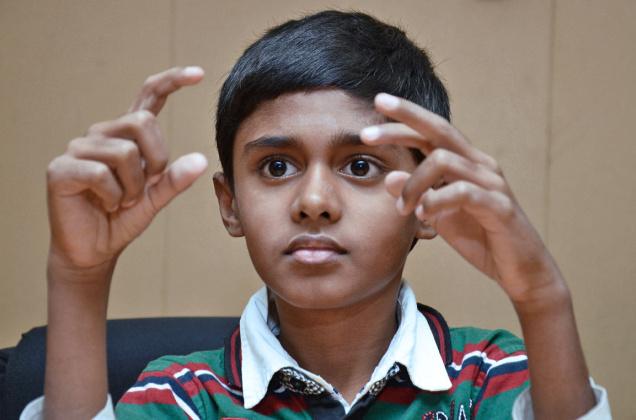 Абакус
https://new-newtons.ru/online-abacus.html
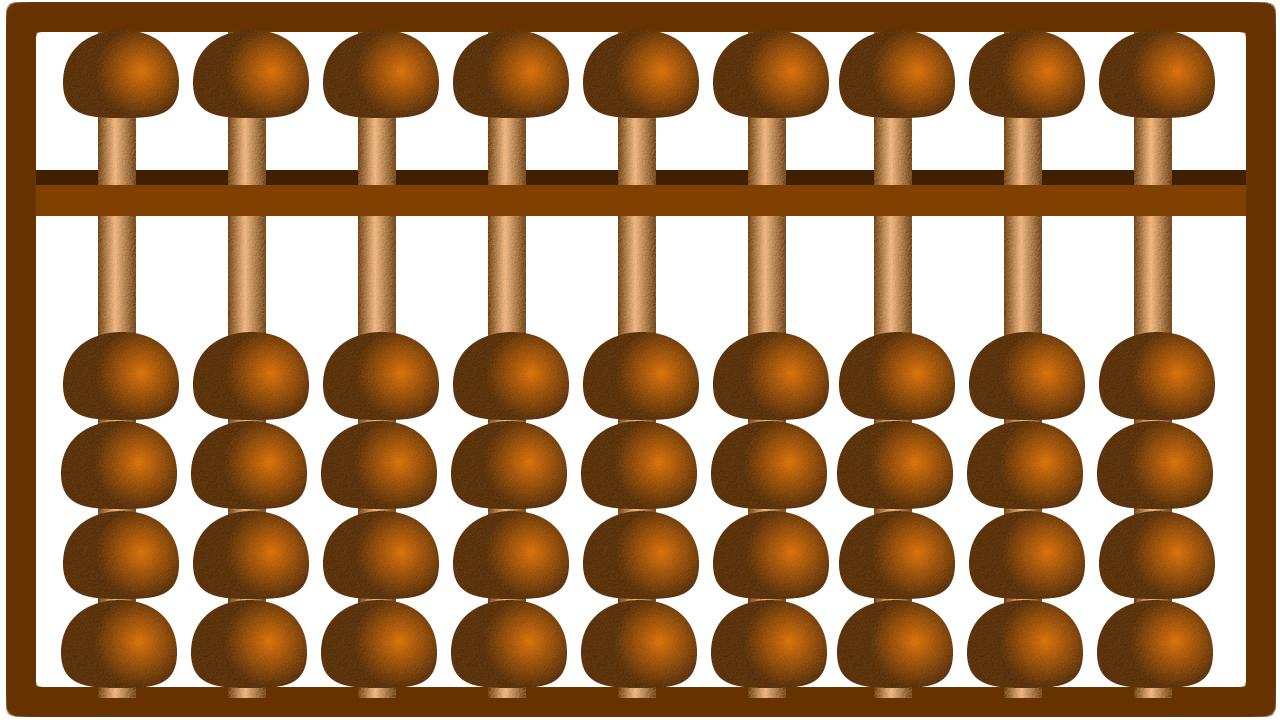 https://www.youtube.com/watch?v=taoyK01QNRY
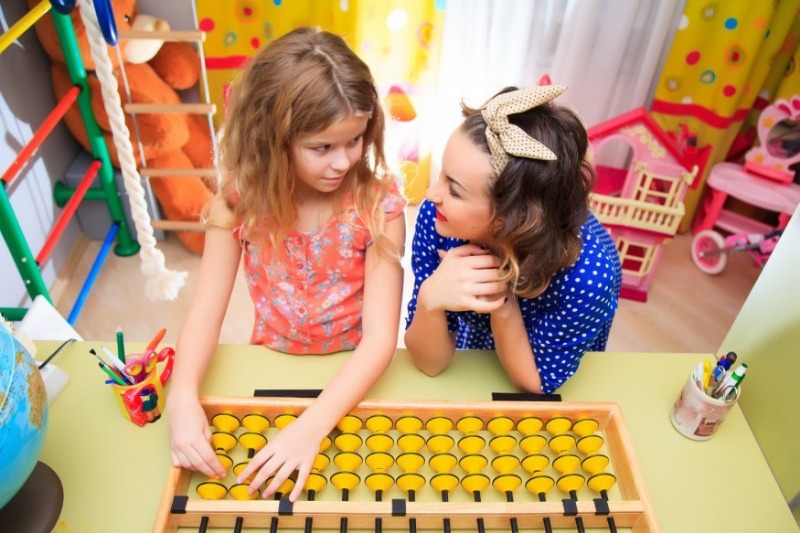 Ментальная арифметика
Не позже, чем через месяц занятий, ребенок одновременно считает в уме и: слушает музыку, поет, танцует, отвечает на вопросы, прослушивает текст и отвечает на вопросы, рассказывает стих. (одновременно работают оба полушария)

Навыки счета на абакусе остаются на всю жизнь
Ментальная арифметика
важно:
!!! всегда отрабатывать навыки  на реальных и воображаемых счетах 
!!!НЕЛЬЗЯ считать в уме и на пальцах
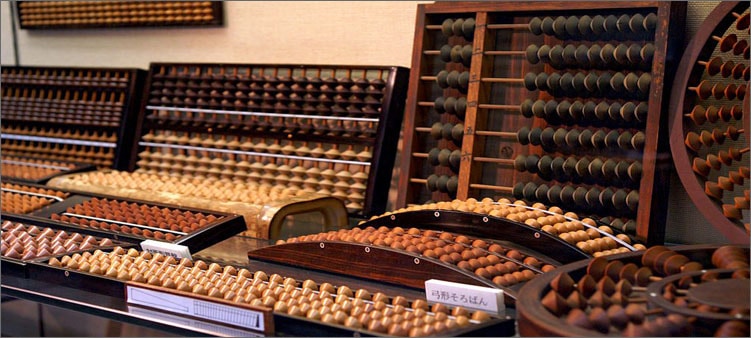 Ментальная арифметикасложение и вычитание
35 уроков (в неделю два спаренных урока с переменой)
1 уровень: ПРОСТО
2 уровень: БРАТЬЯ (состав числа 5)
3 уровень: ДРУЗЬЯ (состав числа 10)
4 уровень: БРАТ + ДРУГ (переход через 50, 100)
5 уровень: АНЗАН (объединение всех уровней, мнгогозначные числа)
!!!всегда дается домашнее задание  и тест после каждого уровня
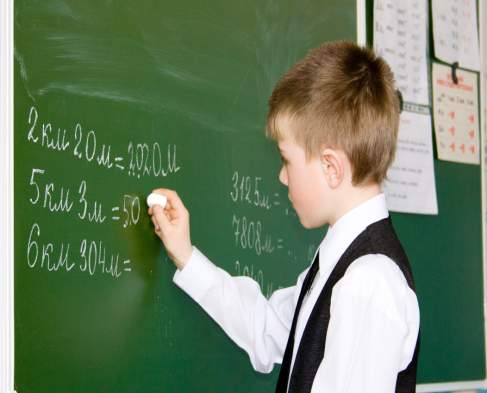 Главное - не упустить время
Более серьезных результатов в ментальной арифметике достигнет  не взрослый, а ребенок 5-12 лет. Именно в этом возрасте мозг наиболее пластичен. Если упражняться на счетах одновременно начнут взрослый и ребенок — взрослый не достигнет тех же результатов, что и ребенок. Именно потому важно начать тренировать мозг вовремя.
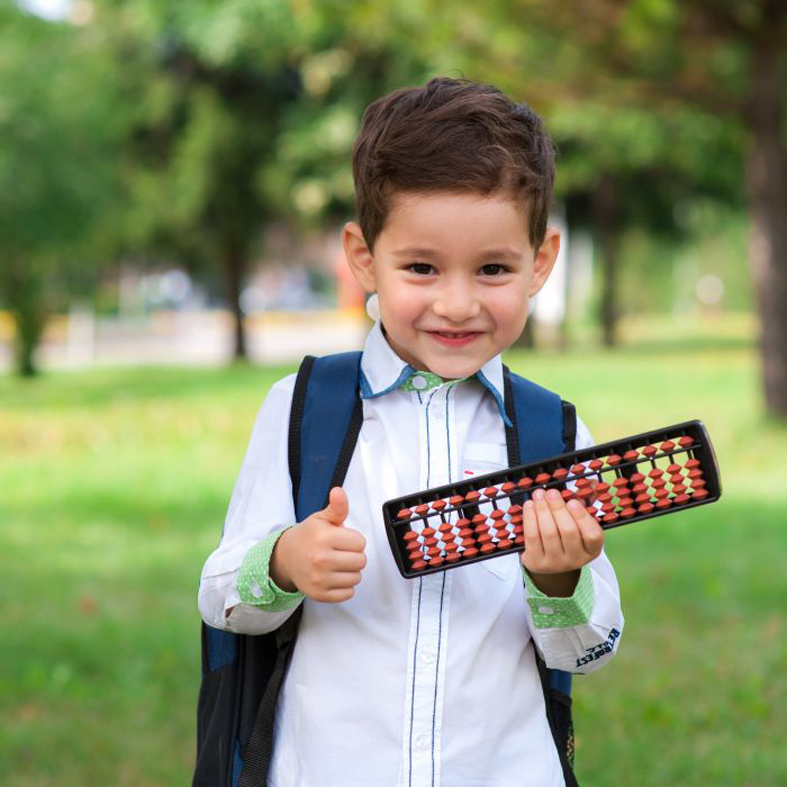 Преимущества методики «Ментальная арифметика»
Главной целью методики является развитие у детей:
концентрации внимания,
фотографической памяти,
творческого мышления,
слуха и наблюдательности,
воображения,
логики,
аналитического мышления
                   Все это несомненно положительно сказывается на успеваемости в школе.
Ментальная арифметика
В Азии и США методика ментальной арифметики официально используется для профилактики болезни Альцгеймера и рассеянного склероза. Существуют и курсы для людей, у которых уже проявились признаки болезни Альцгеймера. Их результаты не так эффектны по сравнению со здоровыми людьми, однако методика позволяет значительно замедлить разрушающие процессы.
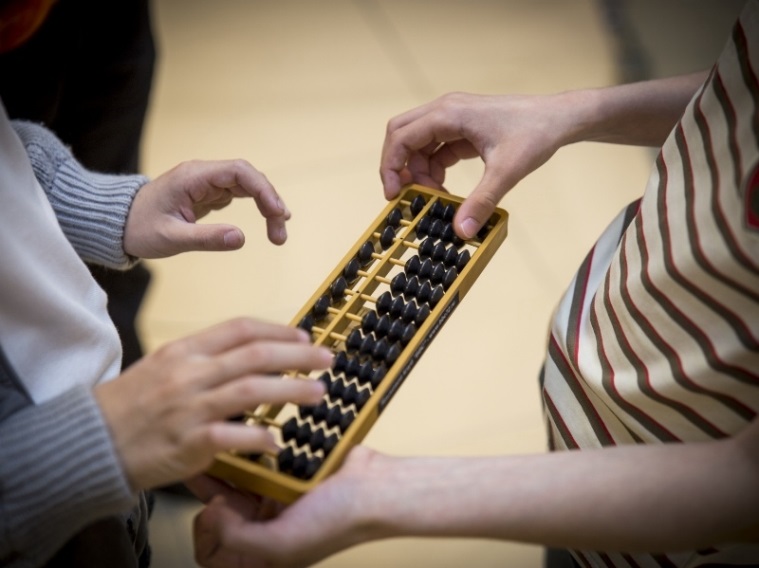 Правда
Мифы
МА– это не просто устный счет в уме, это гармоничное развитие всего головного мозга.
Ментальная арифметика - это техника быстрого счета.
Свободно дети могут считать после того, как пройдут все формулы. То есть через 8-9 месяцев.
После 2-х месяцев занятий ребенок начнет считать ментально.
Что касается общей успеваемости, она 
повышается не за счет умения считать, а в результате того, что ребенок теперь сидя на уроке не пропускает мимо ушей информацию, а слышит и запоминает.
После 2-х месяцев улучшатся показатели успеваемости в математике.
Техника абак до сих пор популярна среди школьников в ряде азиатских стран, например, в Китае, Японии и Индии, также среди взрослых
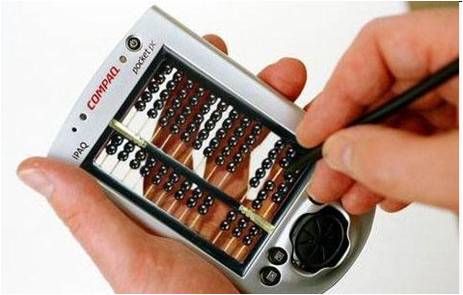 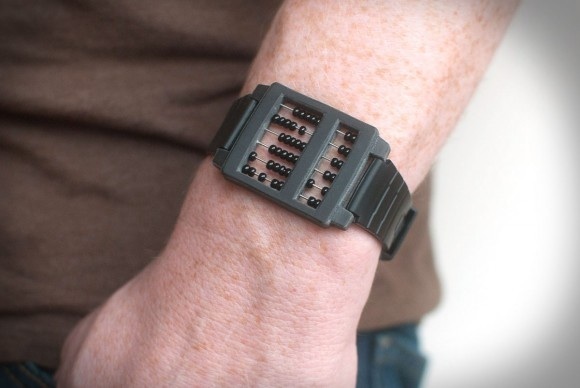 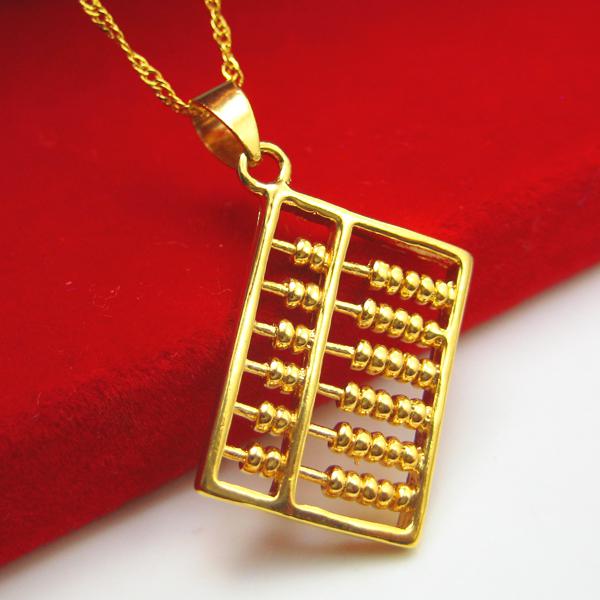 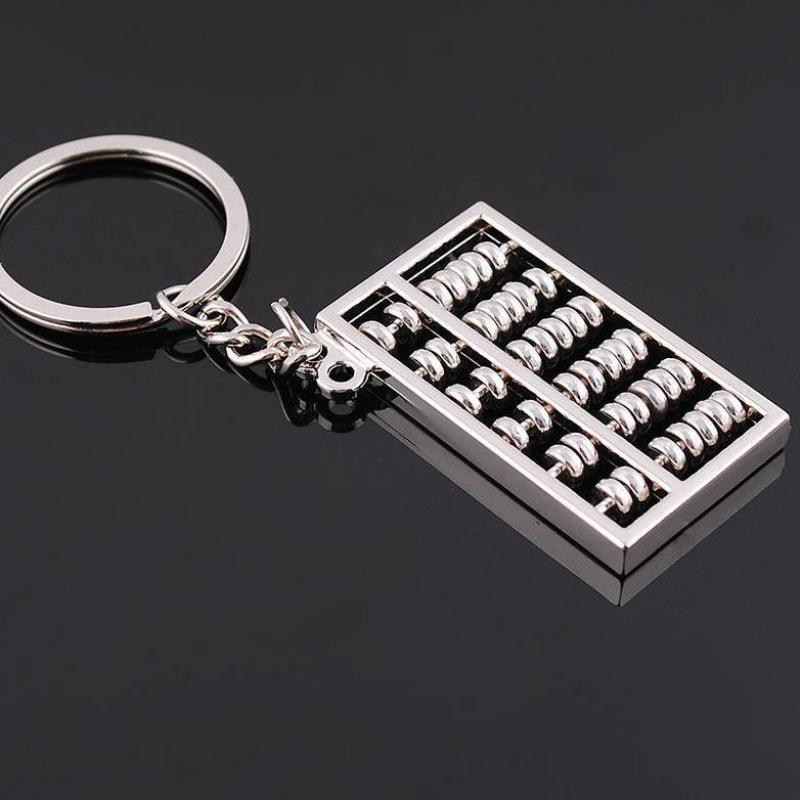 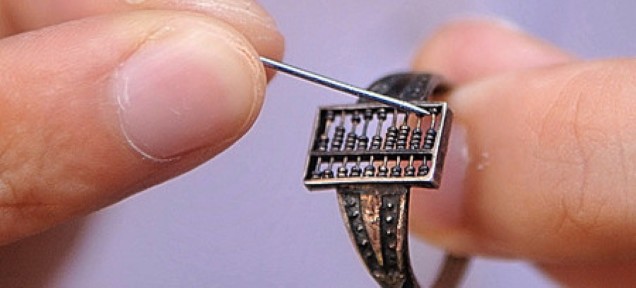 Кинезиологические упражнения
Кинезиология - это наука о развитии умственных способностей и физического здоровья через определенные двигательные упражнения.
Кинезиологические упражнение – это комплекс движений позволяющих активизировать межполушарное воздействие.
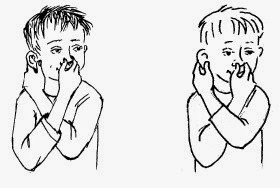 Кинезиологические упражнения
Кинезиологическими движениями пользовались Гиппократ и Аристотель.
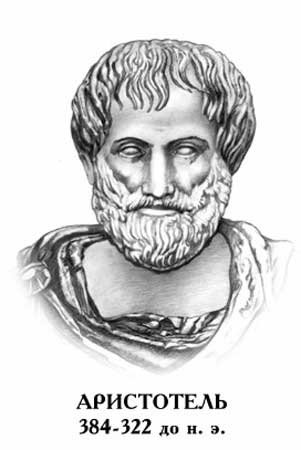 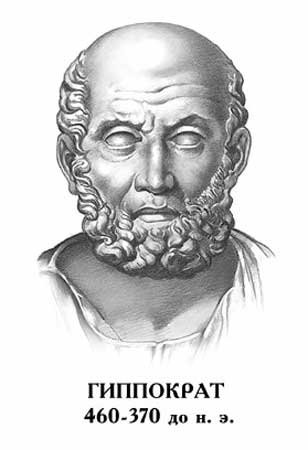 Колечко
Поочередно перебирайте пальцы рук, соединяя в кольцо большой палец и последовательно указательный, средний, безымянный и мизинец. Упражнения выполнять, начиная с указательного пальца, а в обратном порядке – от мизинца к указательному. Выполнять нужно каждой рукой отдельно, затем обеими руками вместе.
«Стол/Стул»
Важно: Обязательно нужно менять положение кистей рук одновременно! Повторить 10 раз, затем сменить ведущую руку.
"Лезгинка"
Ребенок складывает левую руку в кулак, большой палец отставляет в сторону, кулак разворачивает пальцами к себе. Правой рукой прямой ладонью в горизонтальном положении прикасается к мизинцу левой. После этого одновременно меняет положение правой и левой рук в течение 10-15 смен позиций. Необходимо добиваться высокой точности и скорости смены положений.
«Зайчик – Колечко»
Одновременно правой рукой показываем зайчика, а левой рукой колечко. Одновременно меняем положение рук. Повторить 10-15 раз
Рисуем двумя руками
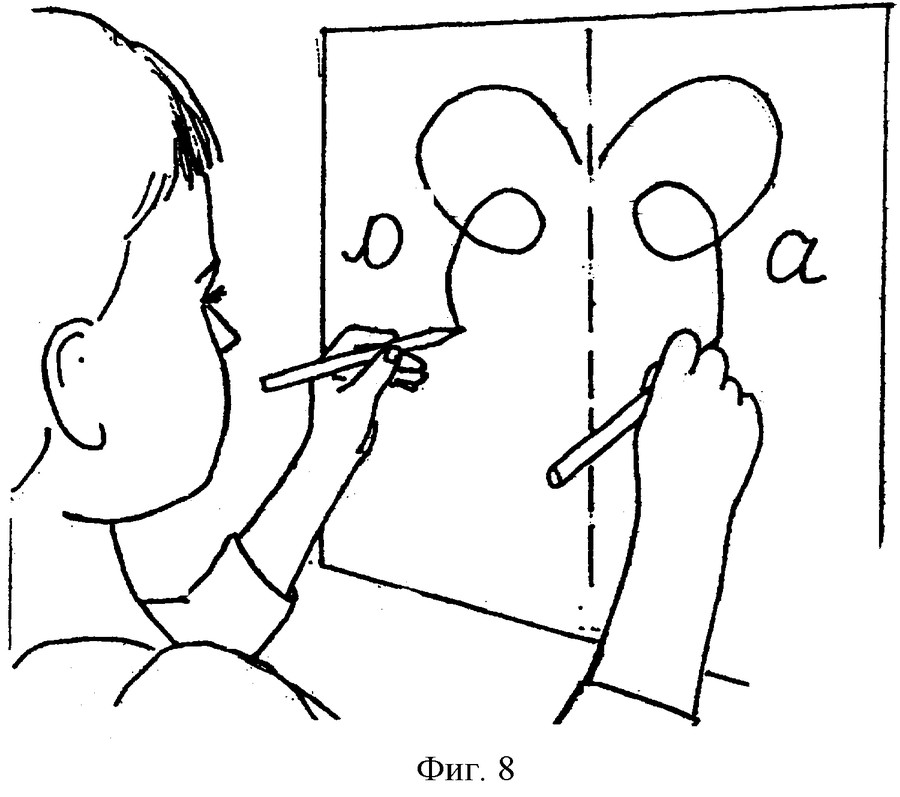 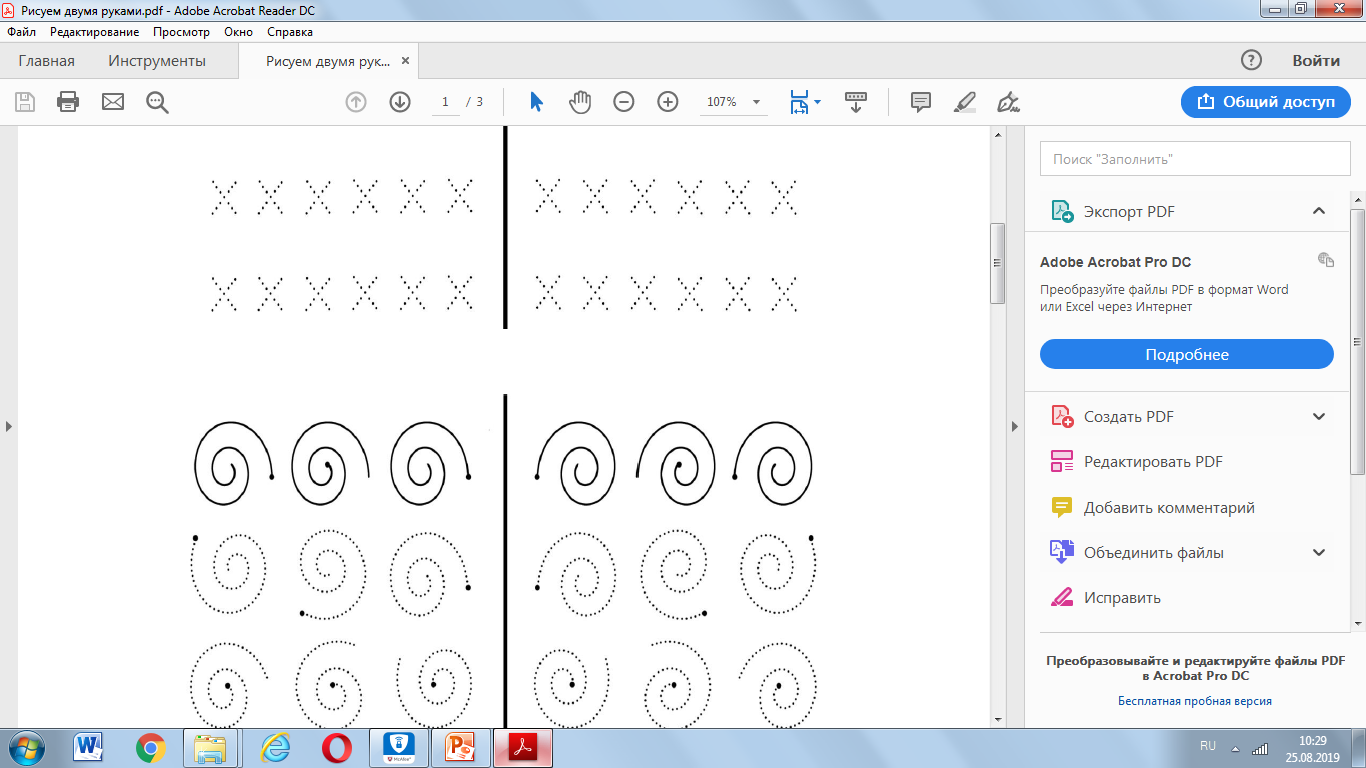 Спасибо за внимание!
Удачного учебного года!!!
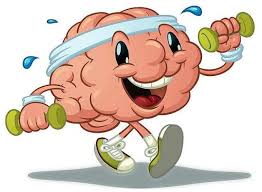